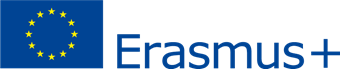 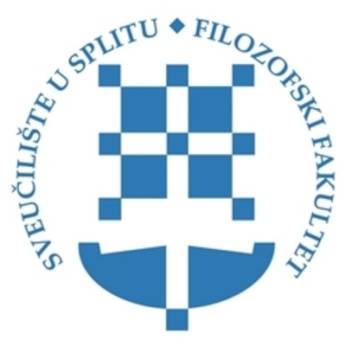 Tamara Ljubičić
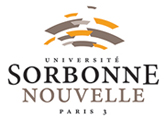 23.10.-30.10.2018.
domaćin:
Isabelle BARRAQUANDCoordinatrice institutionnelle Erasmus+Direction des Affaires InternationalesUniversité Sorbonne Nouvelle - Paris 3Campus Censier13 rue Santeuil 75005 Paris 
Bureau 315,ouverture au public de 14h à 17h
Tél. : +33 1 45 87 48 03
isabelle.barraquand@sorbonne-nouvelle.fr
rezultati mobilnosti:
Tijekom petodnevnog boravka na Sveučilištu Paris 3- “Sorbonne Nouvelle” upoznala sam se sa sljedećim zaposlenicima Sveučilišta Paris 3 : 

Mme Cristelle CAVALLA, pročelnica Odsjeka za didaktiku francuskog kao stranog jezika  (Département : Didactique du Français Langue Etrangère (DFLE))
Mme Cécile YOUSFI, ECTS  povjerenica za mobilnost studenta anglistike u okviru programa Erasmus+
MME Valeria GIANNETTI-KARSENTI, voditeljica diplomskog studija Master 1 - Traduction et terminologie juridiques et financières
Mme Isabelle BARRAQUAND, voditeljica ureda za međunarodnu suradnju i Erasmus koordinatorica Sveučilišta Paris 3

Zaključeno je da postoji obostrani interes za razmjenu studenta na studijima jezika (talijanski i engleski).

Također,  studenti Didaktike francuskog kao stranog jezika mogli bi sudjelovati u izvođenju nastave francuskog jezika na Filozofskom fakultetu u Splitu (Erasmus+ u svrhu stručne prakse)
preporuke:
praktični savjet svima koji namjeravaju posjetiti neko sveučilište u Parizu: razmotrite cijene letova i smještaja prije definiranja datuma mobilnosti!
N.B. u Francuskoj se ne navode akademske titule uz ime i prezime neke osobe. Utoliko su sve prethodno navedene osobe titulirane sukladno informacijama na službenim stranicama Sveučilišta Paris 3 “Sorbonne Nouvelle”.